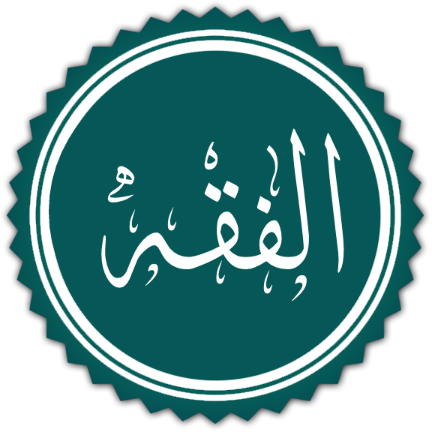 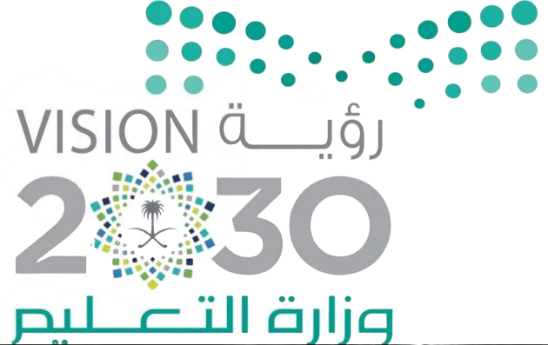 الرد
راجعه وأشرف عليه 
الأستاذ / عبدالرحمن الشراري.
http://t.me/abd_fegh_1
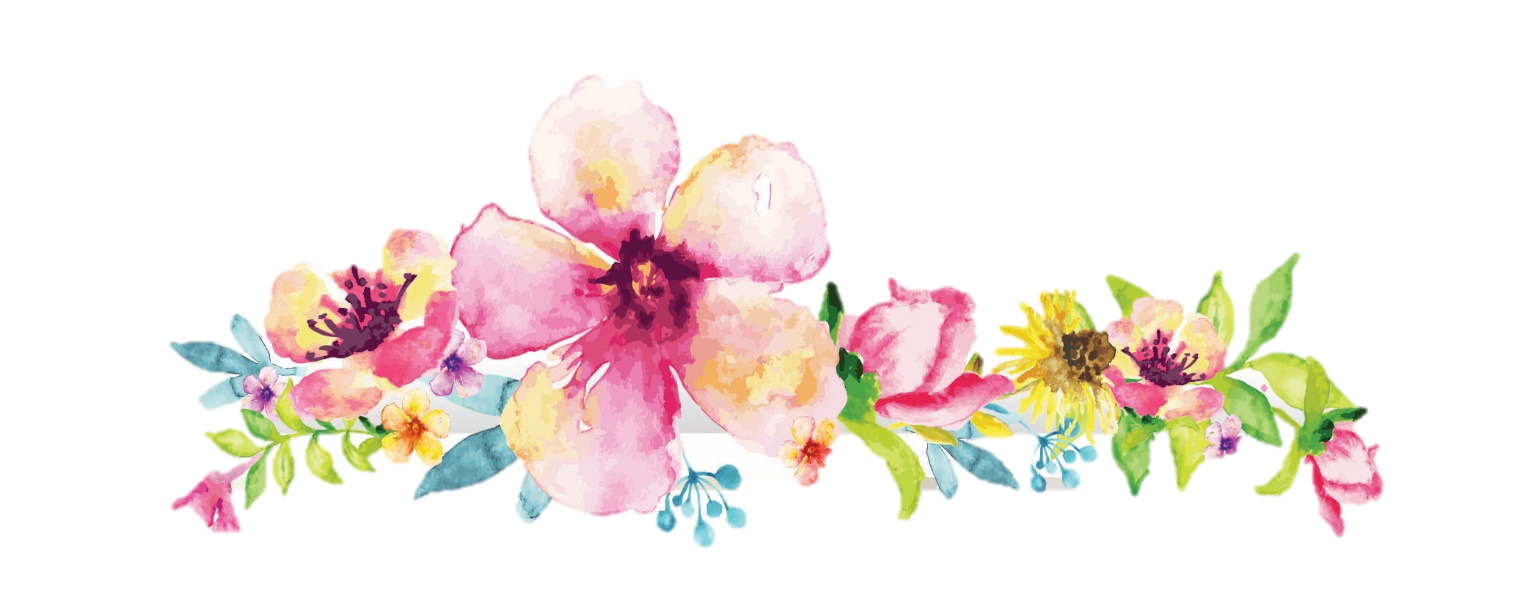 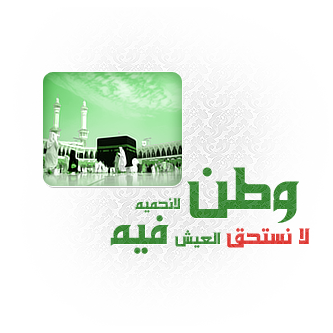 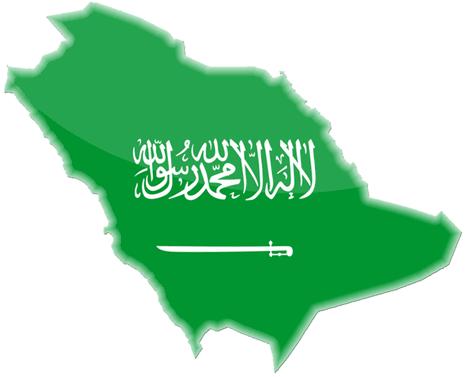 مراجعة الدرس السابق:
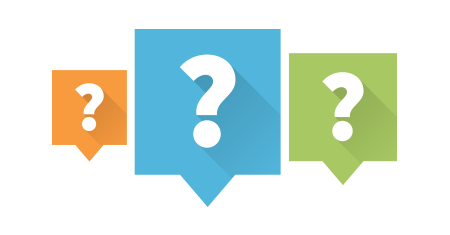 باستخدام استراتيجية السؤال المعكوس ، 
اقرأ/ي الإجابة بتمعن ثم أكتب/ي صياغة 
السؤال المُناسبة!
ماهي أول فريضة عالت؟
الى كم يعول الأصل (12)؟
الى كم يعول الأصل (24)؟
1
1
ماذا لو ؟
المتبقي بعد أخذ نصيب الأم والزوجة
بعد أخذ نصيب الزوجة
توفيّ شخص عن زوجة و أم :
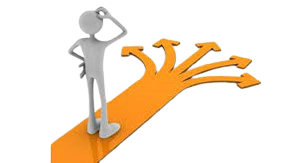 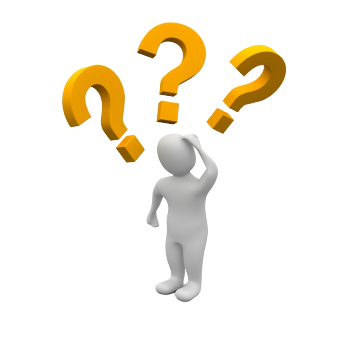 ماذا يُصنع بالمال الزائد؟
4
3
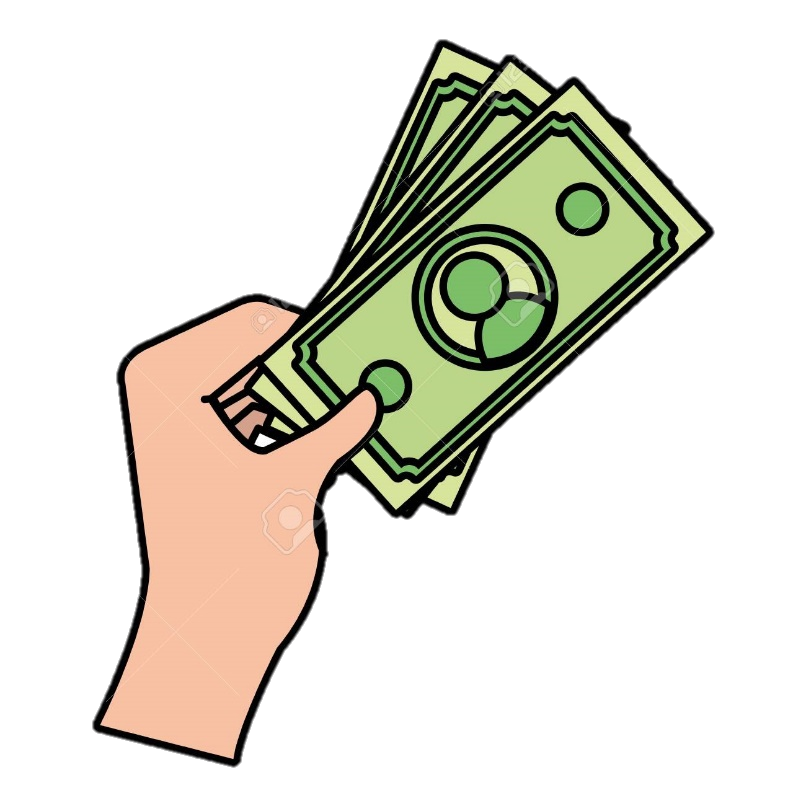 من معرفتك اللغوية :
أوجد/ي معنى الرد لُغةً:
الإرجاع
وفي الاصطلاح:
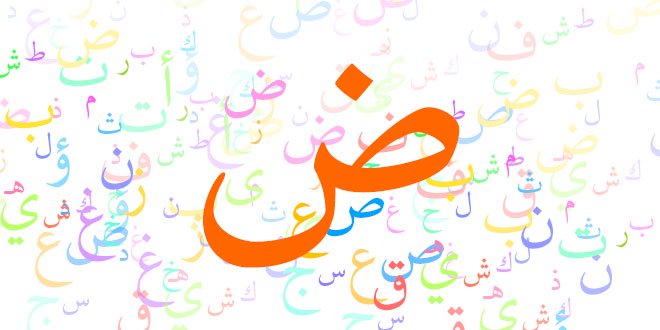 إرجاع ما يبقى في المسألة بعد أصحاب الفروض على من يستحقه منهم
فكر/ي!
ماذا يترتب على الرد؟
زيادة في أنصبة من يُرَدُّ عليه.
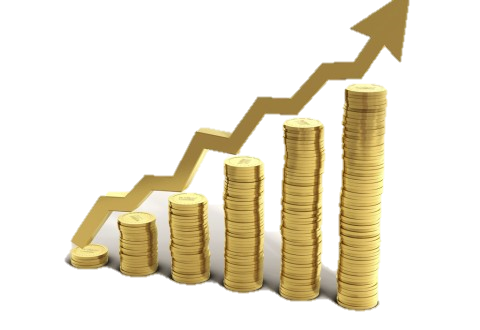 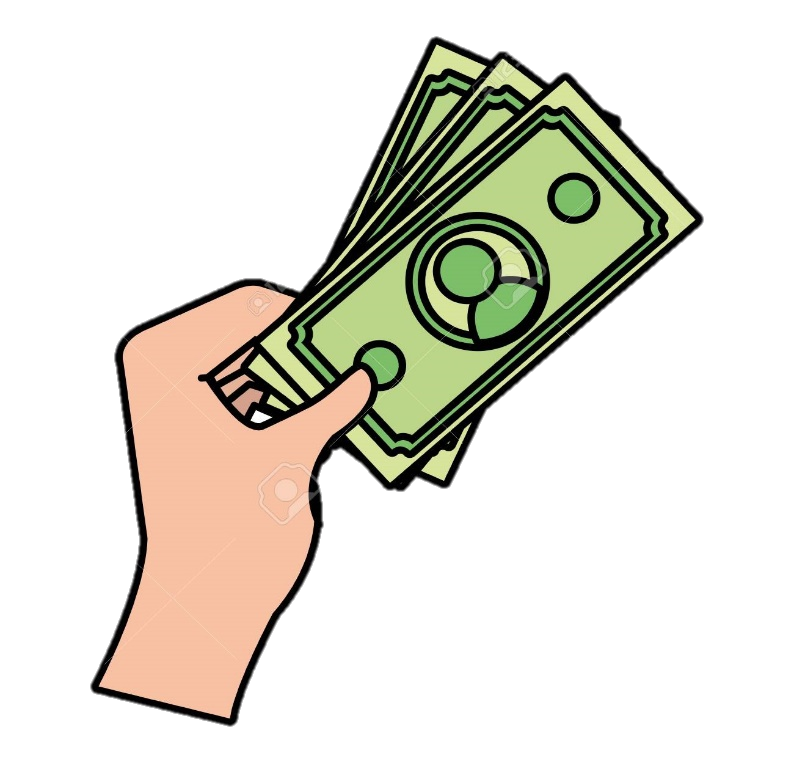 باستراتيجية العصف الذهني ، فكر/ي و دون/ي ماهي شروط الرد؟
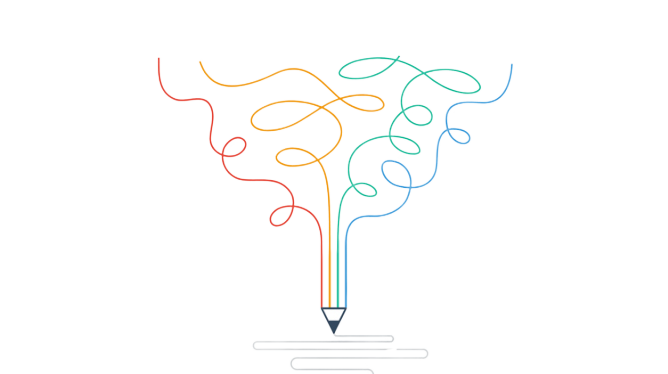 1
2
الّا تستغرق الفروض التركة ، لأنها لو اُستغرقت لم يبقَ شيء يُرد.
عدم العاصب؛ لأن العاصب حينئدٍ يأخذ الباقي فلا رد.
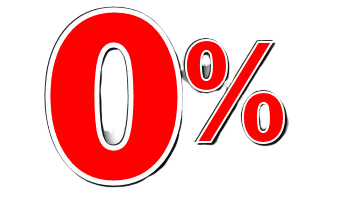 هل يتحقق الرد في الحالات التالية مع بيان السبب :
رجل توفي عن بنت و ابن.
رجل توفي عن بنت وأخت شقيقة.
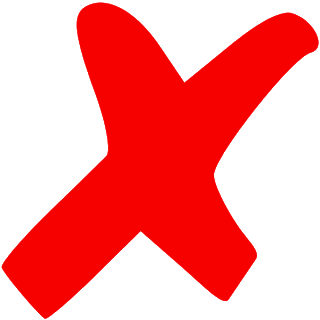 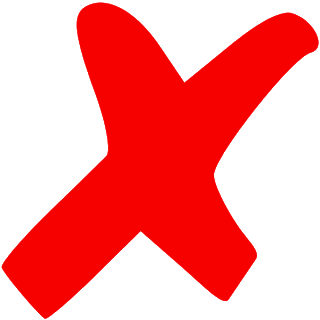 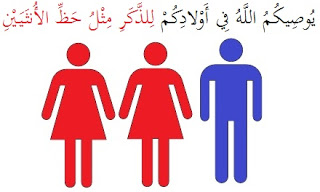 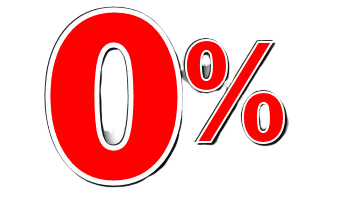 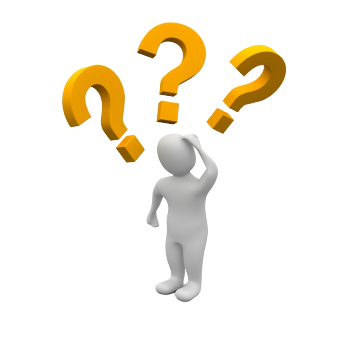 لاستغراق الفروض التركة.
لوجود العاصب .
يرد الباقي من التَركة على 
جميع أصحاب الفروض عدا :
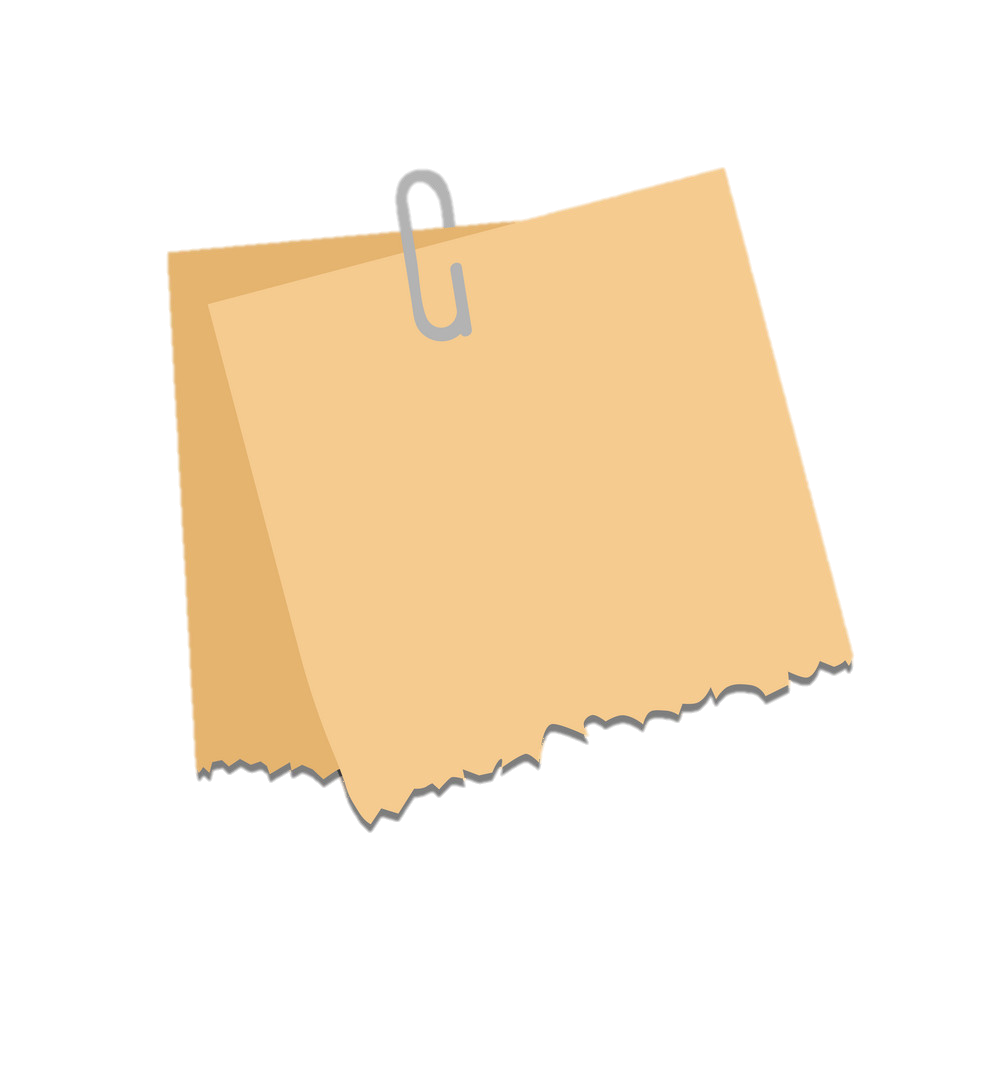 الزوجين
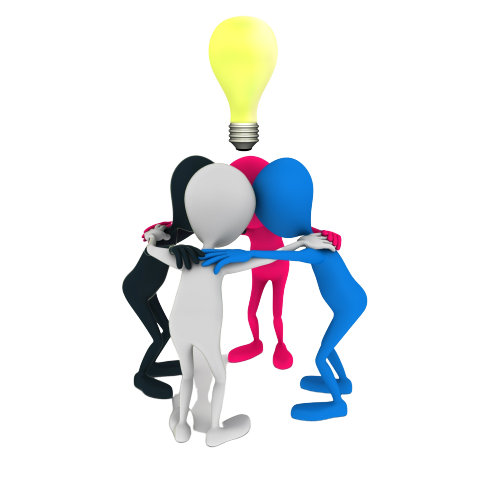 * لأن سبب الرد هو القرابة التي هي أحد أسباب الإرث بينما سبب التوارث بين الزوجين هو عقد الزوجية الصحيح لا القرابة ، فلذلك الرد يكون على جميع أصحاب الفروض عدا الزوجين.
ناقش/ي 
مع مجموعتك 
سبب عدم الرد
على الزوجين!
حالات الرد
أن يكون مع أهل الرد أحد الزوجين ، فُيعطى الجميع فروضهم ،
 ثم ما يتبقى يُرد على أصحاب الفروض غير الزوجين بقدر فروضهم.
الحالة الأولى:
توفي شخص عن زوجة وبنت وأم.
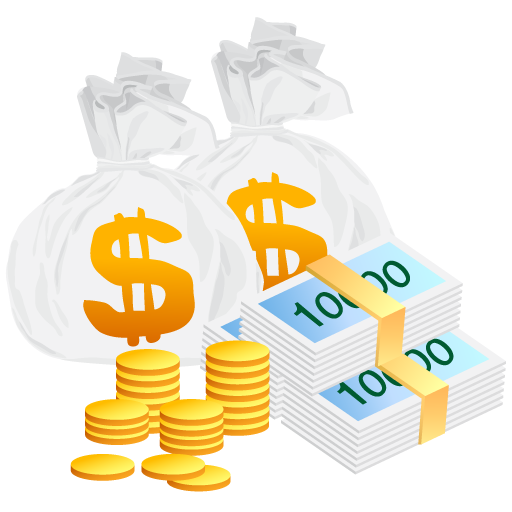 المتبقي:
وليس للزوجة رد.
حالات الرد
الّا يكون مع أهل الرد أي من الزوجين ، فينظر الى :
الحالة الثانية:
اذا كان الموجود من أهل الرد شخصًا 
واحدًا فيأخذ المال كله فرضًا وردًا:
توفيّ شخص عن بنت .
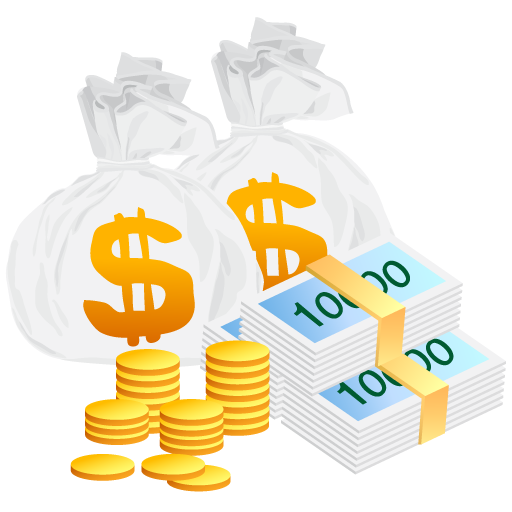 للبنت المال كله فرضًا وردًا.
اذكر/ي مثالًا آخر
حالات الرد
الّا يكون مع أهل الرد أي من الزوجين ، فينظر الى :
الحالة الثانية:
2. و إن كانوا اشخاصًا من صنف واحد ، فيتقاسمون المال بينهم بالتساوي، ويجعل أصل المسألة من عدد رؤوسهم:
توفيّ شخص عن ثلاث بنات.
المسألة من ثلاثة لكل بنت سهم.
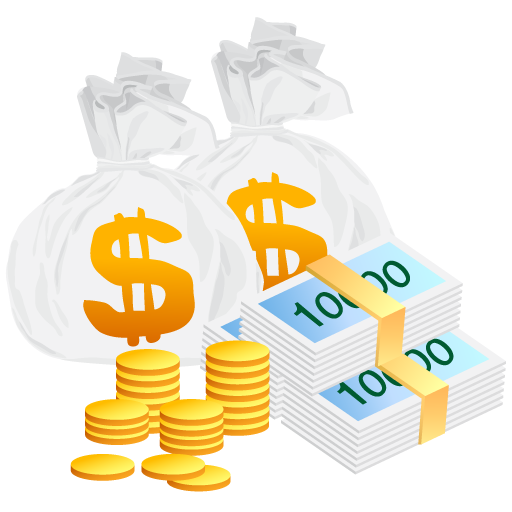 1
1
حالات الرد
الّا يكون مع أهل الرد أي من الزوجين ، فينظر الى :
الحالة الثانية:
3. و إن كانوا اشخاصًا من أكثر من صنف ، فتقسم المسألة
ثم تؤصل ثم يُجعل الأصل هو مجموع سهامهم.
توفيّ شخص عن أم وبنت ابن.
فأصل المسألة من 6 وترد الى 4
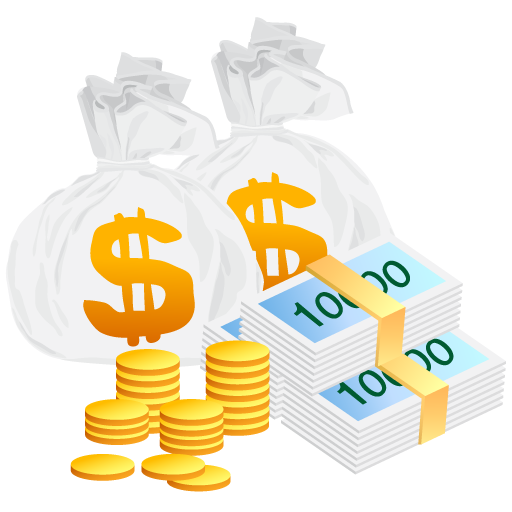 4/6
6
2
1
1
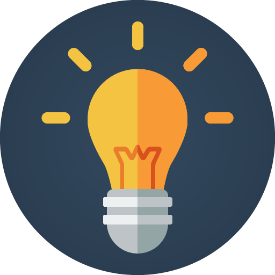 اختبر/ي فهمك!
فكر/ي ثم اجيب/ي!
توفيّ شخص عن ثلاث زوجات.
يشتركن الزوجات في الرُبع ولا شيء يرد
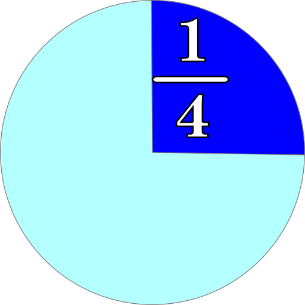 5/6
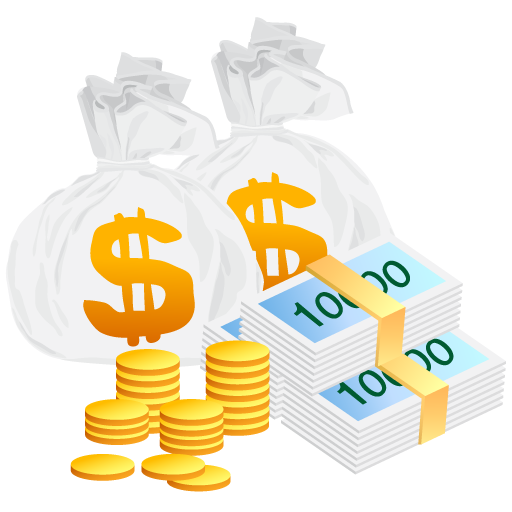 توفيّ شخص عن أم و أخت شقيقة.
أصل المسألة من 6 وترد إلى 5
3
2
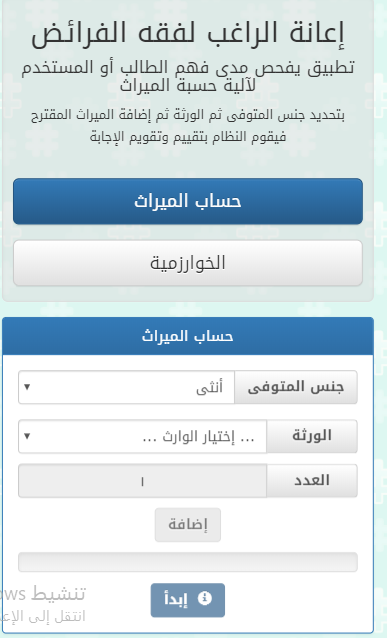 اختبر نفسك:
برنامج تعليمي :
اختبر نفسك في المسائل الفرضية

http://meerath.nowaty.com/
بارك الله فيكم ابنائي الطلاب ، بناتي الطالبات ..
ووفقكم لما يُحب ويرضى
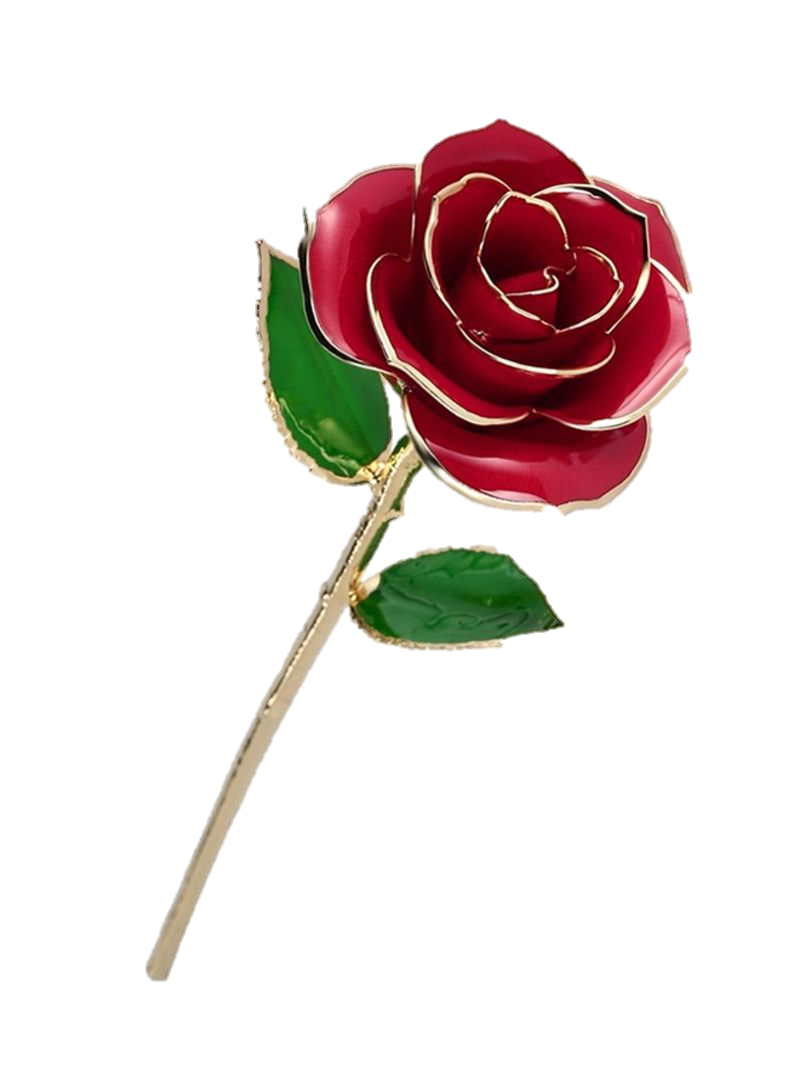 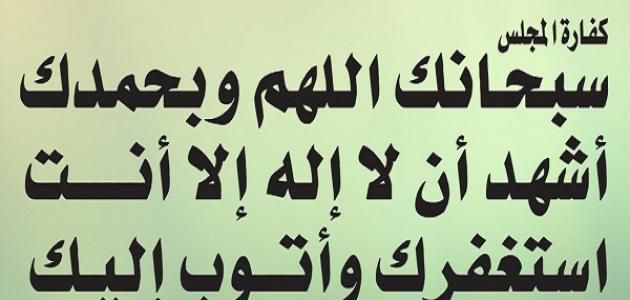 للمزيد من العروض
 Sukadesign
+966 564378627
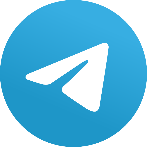